Blood smear
RBCs
RBCs
subplasmalemmal cytoskeleton  ( actin, spectrin & ankyrin) responsible for the flexibility of RBCs.Glycocalyx  responsible for the ABO/ Rh blood group
Platelets
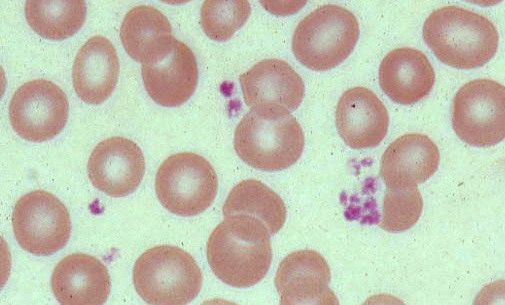 Platelets
EM Of the platelets
Granulomere
Hyalomere
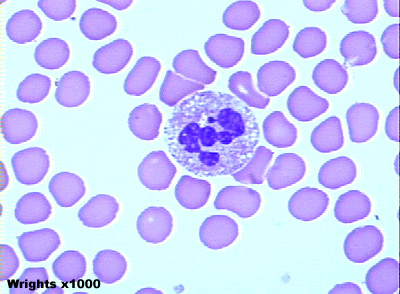 Neutrophil
Barr body
Eosinophils
Basophils
Eosinophils & basophils
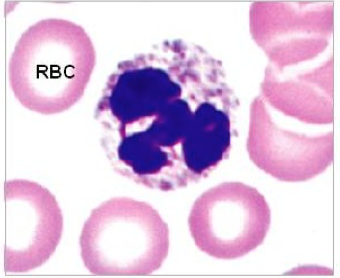 Granular leukocytes
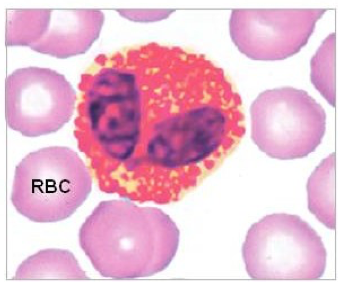 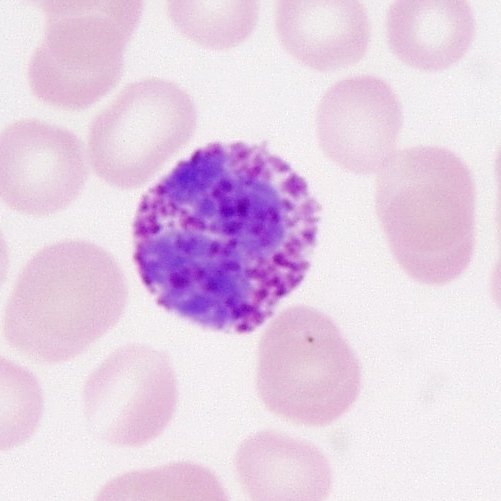 12
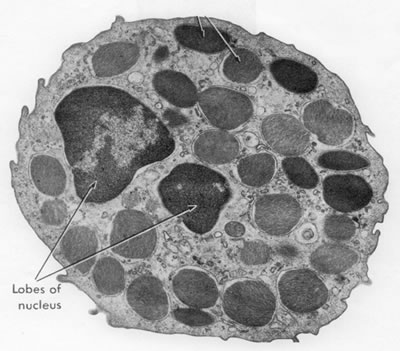 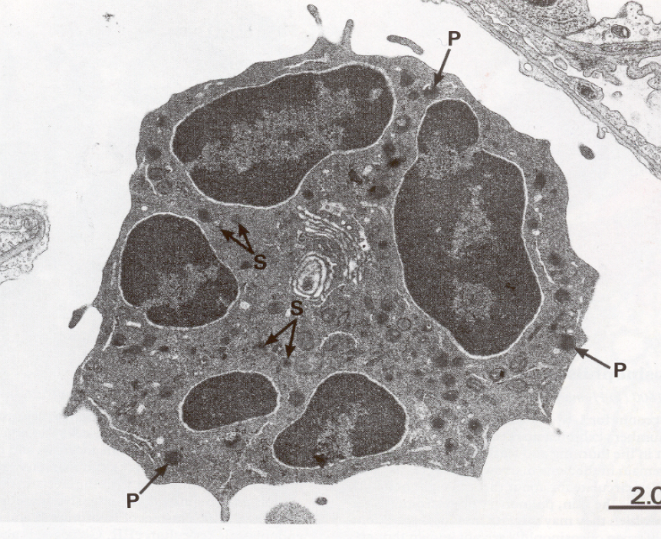 basophils
Neutrophil
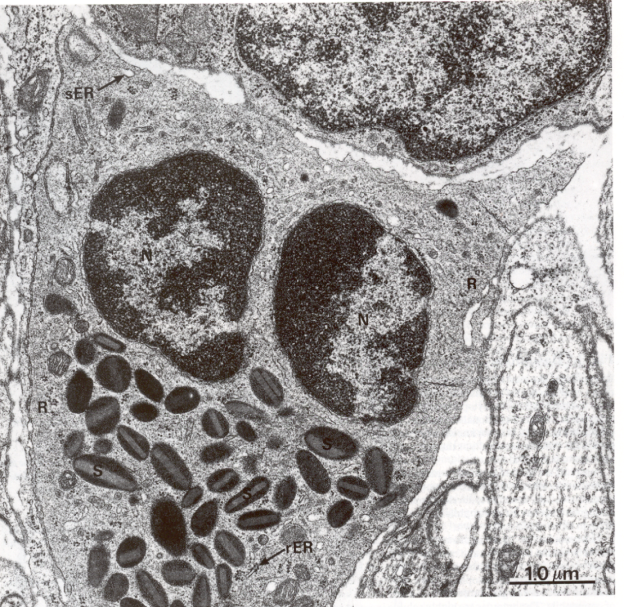 Eosinophils
13
Lymphocytes
Monocytes
Lymphocytes
Monocytes
WBCs
Yellow bone marrow: inactive
Red bone marrow: active.
Types of bone marrow
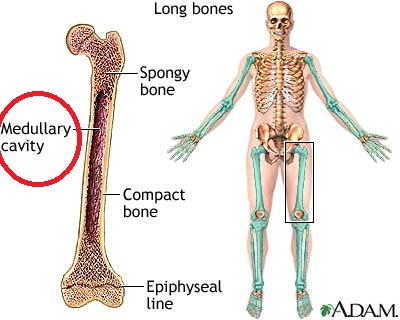 The tissue responsible for Hemopoiesis = formation of balanced amounts of the different blood elements. 
daily formed = daily destroyed elements
1-Red bone marrow: active. 
2-Yellow bone marrow: 
 inactive. Yellow color ►large number of fat cells. 
can revert to the red type in stress as hemorrhage and anaemia. 
Sites:
Central bone marrow cavity  in long bones.
Multiple marrow cavities between trabeculae of cancellous bone.
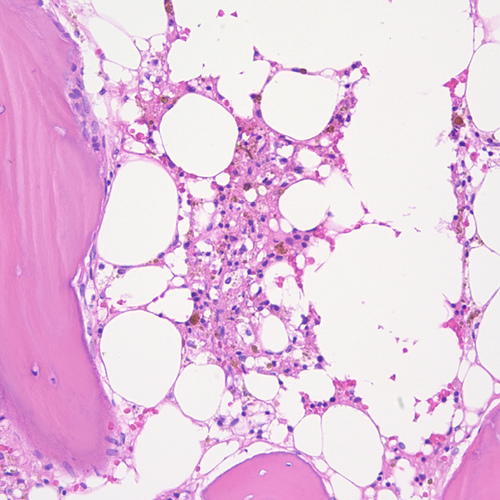 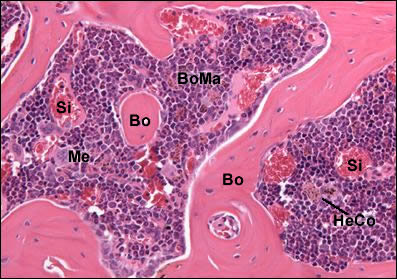 Bone Marrow Functions
Production of blood cells (controlled by growth & releasing factors).
Destruction of old  RBCs

Storage of iron derived from break down of Hb in macrophages
Large, irregular  channels.
 fenestrated endothelium.
 discontinuous basal lamina.
A- reticular fibers: supporting network
B- stromal cells►►
1- Reticular cells:
 Modified fibroblasts
Secrete growth factors.
Change to adipocytes.
2- Macrophages:
Blood monocytes.
Phagocytosis of malformed elements.
Storage of Fe.
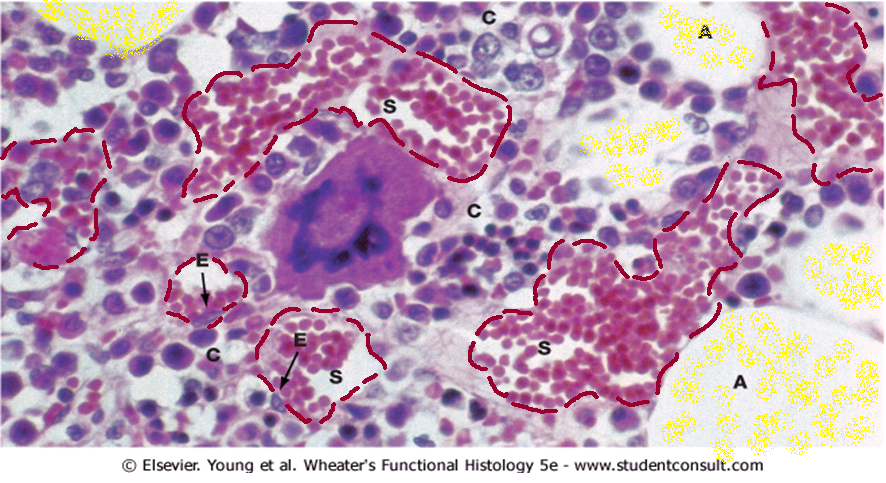